Introduction
Suppose that some students from the junior class will be chosen to receive new laptop computers for free as part of a pilot program. You hear that the laptops have powerful processing capabilities and that they make learning more interesting. Suppose you want one of these free laptops, but you understand that some students will not receive them.
1
1.2.2: Simple Random Sampling
Introduction, continued
Here is what many students might think and feel about the selection process:
I will be happy if I am chosen to receive a free laptop.
I will be satisfied knowing that I have the same chance as all of my other classmates to receive a laptop.
I will be upset if I learn that the students who receive the free laptops just happen to be in the right place at the right time and the donors put little time and effort into the selection process.
I will be furious if I learn that favoritism is involved in the awarding of free laptops.
2
1.2.2: Simple Random Sampling
Introduction, continued
The possible responses to the laptop selection process vary greatly, and illustrate the importance of representative sampling. It is impractical in most situations to determine parameters by studying all members of a population, but with quality sampling procedures, valuable research can be performed. For research to provide accurate results, the sample that is used must be representative of the population from which it is drawn.
3
1.2.2: Simple Random Sampling
Introduction, continued
Having a fair laptop selection process also shows the significance of using random samples. Though not every population member can be chosen, it is still possible, in some cases, for every population member to have an equal (or nearly equal) chance of inclusion. This is the goal of random sampling. A random sample is a subset or portion of a population or set that has been selected without bias. In a random sample, each member of the population has an equal chance of selection.
4
1.2.2: Simple Random Sampling
Introduction, continued
This lesson will focus on selecting simple random samples using playing cards and graphing calculators. Simple random sampling will be contrasted with biased sampling, and conjectures will be made about how biased samples affect research results. Simulations will be performed with simple random samples to better understand how to classify events that are common, somewhat unusual, or highly improbable. With careful study, these skills will enable you to better conduct quality research as well as evaluate the research of others.
5
1.2.2: Simple Random Sampling
Key Concepts
Sampling bias refers to errors in estimation caused by a flawed, non-representative sample selection.
A simple random sample is a sample in which any combination of a given number of individuals in the population has an equal chance of being selected for the sample.
Simple random samples do not contain sampling bias since, for any sample size, all combinations of population members have an equal chance of being chosen for the sample.
6
1.2.2: Simple Random Sampling
Key Concepts, continued
By using a simple random sample, a researcher can eliminate intentional and unintentional advantages and disadvantages of any members of the population.
For example, suppose school administrators decide to survey 100 students about a proposed change in the dress-code policy. The administration assigns each of the 875 students at the school a number and then randomly selects 100 numbers. While there is chance involved regarding who is chosen for the survey, no group of students has a better chance of selection than any other group of students. There is chance, but not intentional or unintentional bias.
7
1.2.2: Simple Random Sampling
Key Concepts, continued
A simple random sample will likely result in sampling error, the difference between a sample result and the corresponding measure in the population, since there will be some variation in sample statistics depending on which members of the population are chosen for the sample.
For example, suppose school administrators decide to survey two groups of 100 students instead of just one group. It is likely that the percent of students with favorable opinions about the dress-code policy will be slightly higher in one sample than in the other.
8
1.2.2: Simple Random Sampling
Key Concepts, continued
If all other factors are equal, sampling error is greater when there is more variation in a population than when there is less variation. All else being equal, sampling error is less when large samples are used than when small samples are used.
Researchers analyze data to decide if the results of an experiment can be attributed to chance variation or if it is likely that other factors have an effect. Depending on the researcher and the situation, limits of 1%, 5%, or 10% are normally used to make these decisions.
9
1.2.2: Simple Random Sampling
Key Concepts, continued
To have sufficient evidence that a given factor (such as a personal characteristic, a medical treatment, or a new product) has an effect on the results, a researcher must rule out the possibility that the results can be attributed to chance variation.
10
1.2.2: Simple Random Sampling
Common Errors/Misconceptions
mistakenly believing that the word random in the term random sampling means “haphazard, or done quickly without thought”
not understanding that performing a statistical analysis with biased data can lead to grossly misleading results even if the mathematical analysis is perfect
not believing that events with low probability are likely to occur some of the time if a population or sample size is large enough
11
1.2.2: Simple Random Sampling
Guided Practice
Example 1
Mr. DiCenso wants to establish baseline measures for the 21 students in his psychology class on a memory test, but he doesn’t have time to test all students. How could Mr. DiCenso use a standard deck of 52 cards to select a simple random sample of 10 students? The students in Mr. DiCenso’s class are listed as follows.
12
1.2.2: Simple Random Sampling
Guided Practice: Example 1, continued
Assign a value to each student.
Assign a card name (for example, ace of spades) to each student, as shown in the following table.
13
1.2.2: Simple Random Sampling
Guided Practice: Example 1, continued
Randomly select cards. 	
Shuffle the 21 cards thoroughly, then select the first 10 cards.
Identify the students whose names were assigned to the chosen cards.
Samples may vary; one possibility is shown on the next slide.
14
1.2.2: Simple Random Sampling
Guided Practice: Example 1, continued
6 of spades: Ian 			King of hearts: DeSean
9 of spades: Morgan 	Jack of hearts: Lara
10 of spades: Andy 		4 of spades: Stella
Ace of hearts: Claire 	Queen of hearts: Gigi
2 of spades: Quinn 		7 of spades: Michael
The selected cards indicate which students will be a part of the simple random sample.
✔
15
1.2.2: Simple Random Sampling
Guided Practice: Example 1, continued
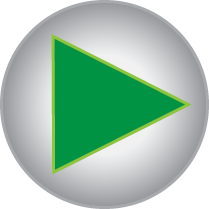 16
1.2.2: Simple Random Sampling
[Speaker Notes: http://www.walch.com/ei/00483]
Guided Practice
Example 4
The Bennett family believes that they have a special genetic makeup because there are 5 children in the family and all of them are girls. Perform a simulation of 100 families with 5 children. Assume the probability that an individual child is a girl is 50%. Determine the percent of families in which all 5 children are girls. Decide whether having 5 girls in a family of 5 children is probable, somewhat unusual, or highly improbable.
17
1.2.2: Simple Random Sampling
Guided Practice: Example 4, continued
Create a simulation using coins. 	
Let 5 coins represent each of the 5 children. 
Put all 5 coins into your hands and shake them vigorously. 
Toss the coins into the air and let them land. 
Each coin toss represents 1 family. Let a coin that turns up heads represent a girl and a coin that turns up tails represent a boy.
18
1.2.2: Simple Random Sampling
Guided Practice: Example 4, continued
In a table, record the number of “girls” for each coin toss. Repeat for a total of 100 coin tosses. 
The sample on the next slide depicts the results of 100 coin tosses. Each number indicates the number of girls in that family. This sample is only one possible sample; other samples will be different.
19
1.2.2: Simple Random Sampling
Guided Practice: Example 4, continued
20
1.2.2: Simple Random Sampling
Guided Practice: Example 4, continued
Determine the percent of families with all 5 children of the same gender. 	
Since the table only records the number of girls, a 0 in the table represents all boys and a 5 represents all girls.
In the given sample, there are 2 families with all boys and 3 families with all girls; therefore, there are 5 families with all 5 children of the same gender.
21
1.2.2: Simple Random Sampling
Guided Practice: Example 4, continued
To find the percent, divide the number of families with all 5 children of the same gender by 100, the sample size.

In this sample, 5% of the families have 5 children of the same gender.
22
1.2.2: Simple Random Sampling
Guided Practice: Example 4, continued
Determine the percent of families with 5 girls. 	
Among the 100 families in the given sample, 3 have all girls.
To find the percent, divide the number of families with 5 girls by 100, the sample size.


In this sample, 3% of the families have all girls.
23
1.2.2: Simple Random Sampling
Guided Practice: Example 4, continued
Interpret your results. 	
It is important to note that there is no way to determine with certainty whether the belief that the Bennetts have a special genetic makeup is correct. Based on this sample, we can only determine that in families who have 5 children, there is a 5% chance that all 5 children would be the same gender, and that there is a 3% chance that families with 5 children would have 5 girls.
24
1.2.2: Simple Random Sampling
Guided Practice: Example 4, continued
The results of the simulation indicate that having 5 girls in a family of 5 children is highly improbable.
✔
25
1.2.2: Simple Random Sampling
Guided Practice: Example 4, continued
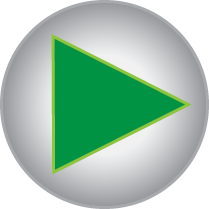 26
1.2.2: Simple Random Sampling
[Speaker Notes: http://www.walch.com/ei/00484]